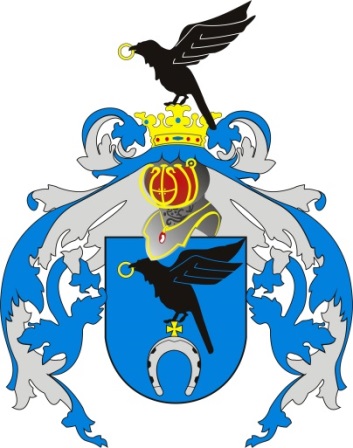 I  OGÓLNOKSZTAŁCACE  LICEUM AKADEMICKIE
im. Janiny Kossakowskiej-DĘbickiej
w Kielcach
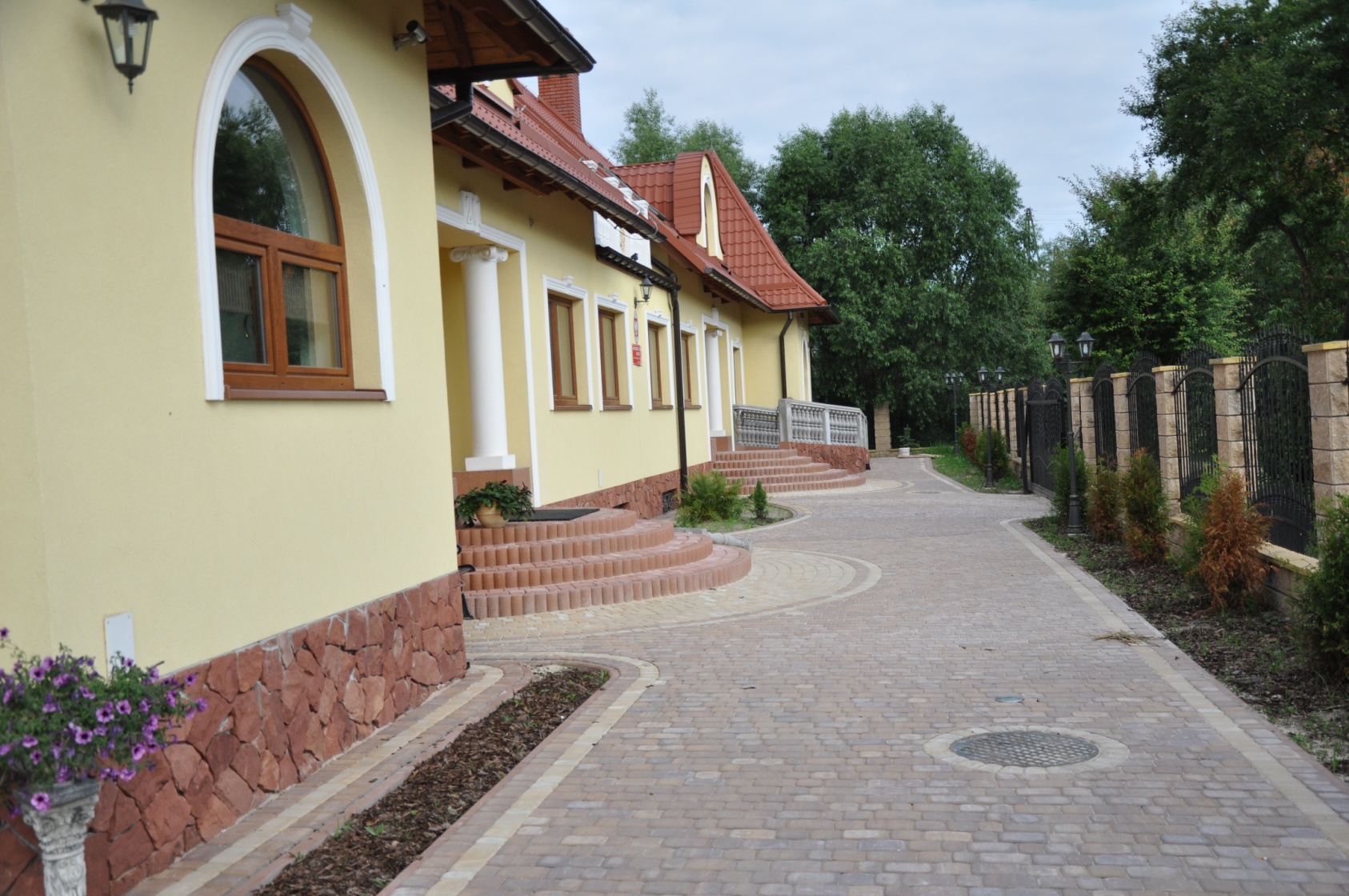 I  Ogólnokształcące  Liceum Akademickie im. Janiny Kossakowskiej-Dębickiej jest szkołą prywatną na prawach szkoły publicznej. Jest adresowana do młodzieży uzdolnionej, chcącej zdobywać wiedzę na miarę XXI wieku.
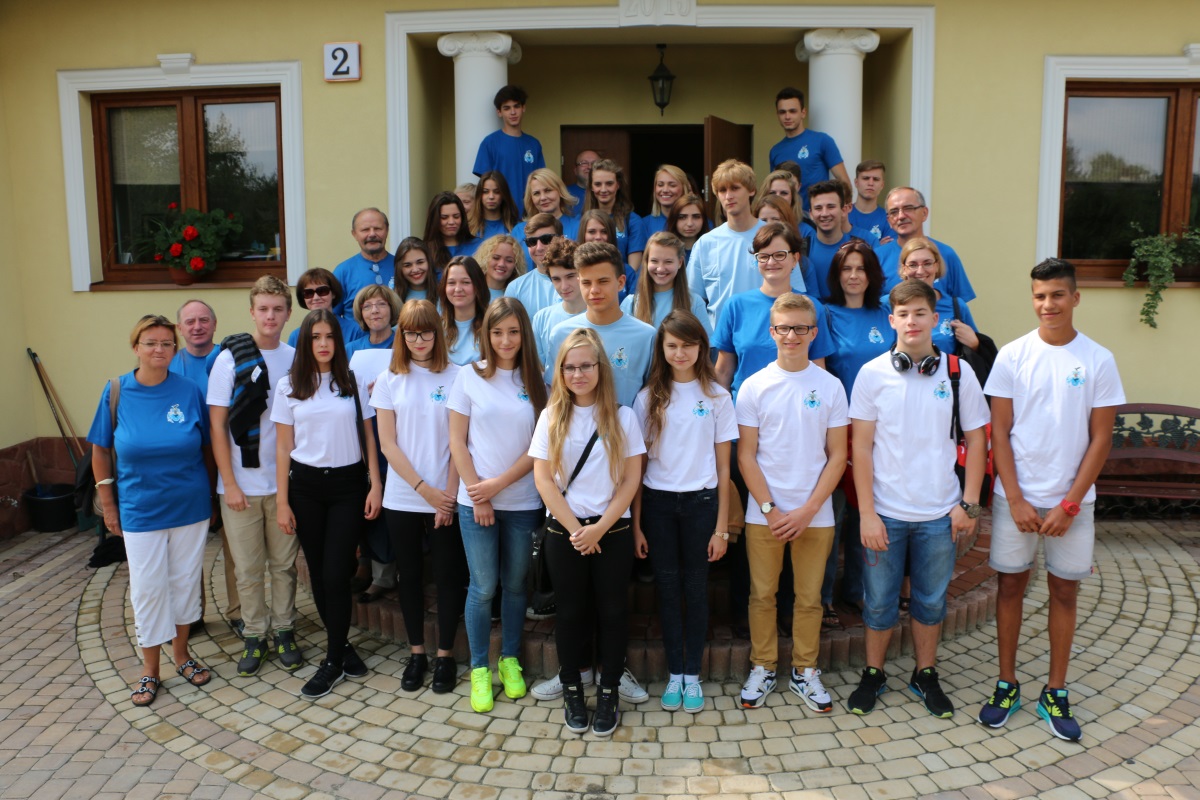 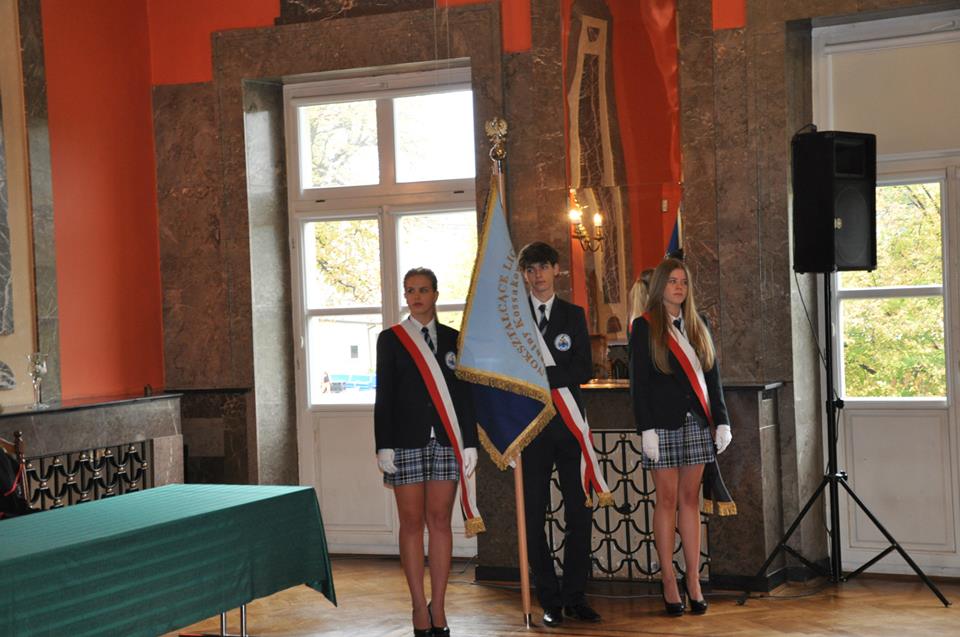 Naszą dewizą jest:

Patrzenie na ucznia z jego perspektywy

Tworzenie i rozwój zespołów o wspólnych zainteresowaniach

Budowanie u uczniów poczucia własnej wartości 

Rozwijanie talentów ucznia
Główne zadania szkoły to:
1. Stworzenie warunków do wszechstronnego rozwoju młodego człowieka.  
	W naszej szkole realizujemy mickiewiczowskie 
"Tam sięgaj, gdzie wzrok nie sięga"   
dając uczniowi szansę na  pokonywanie granic wyobraźni. 

Do tego potrzebna jest dobra kadra, którą mamy i uczniowie, którzy są kreatywni i chcą się uczyć.
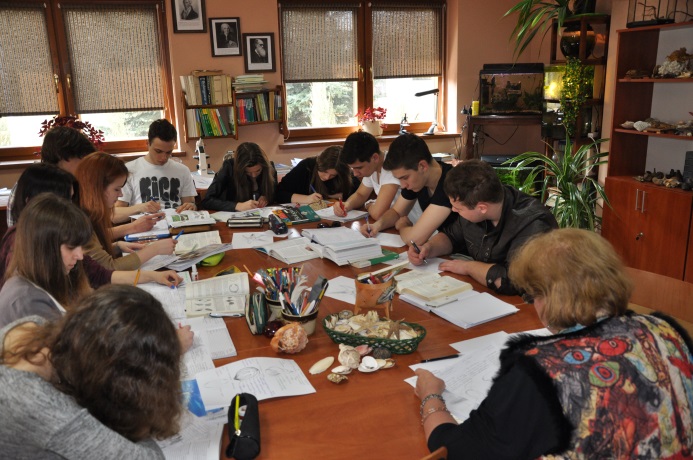 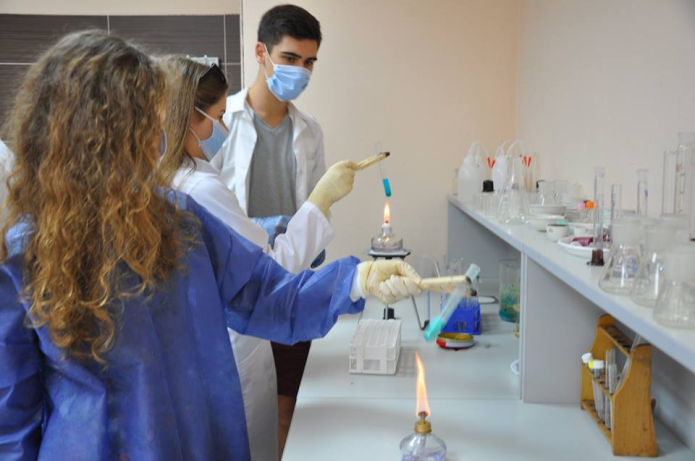 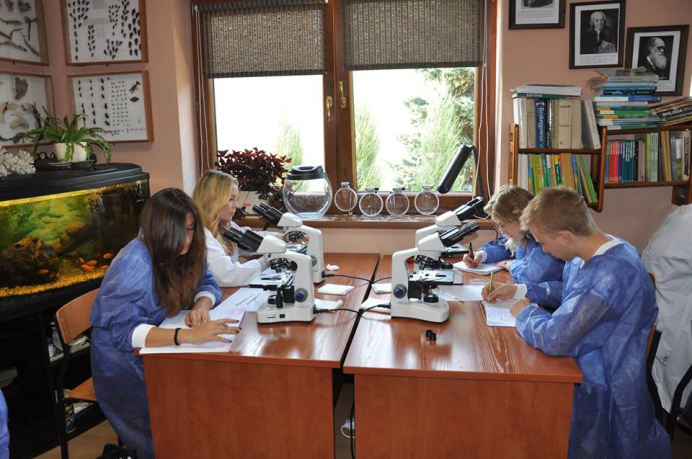 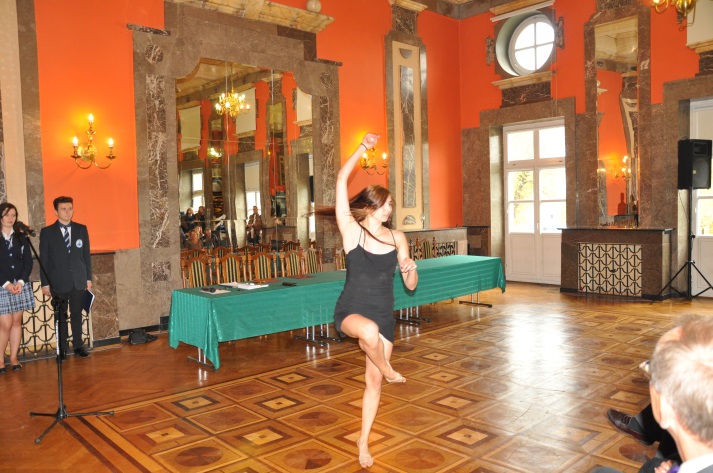 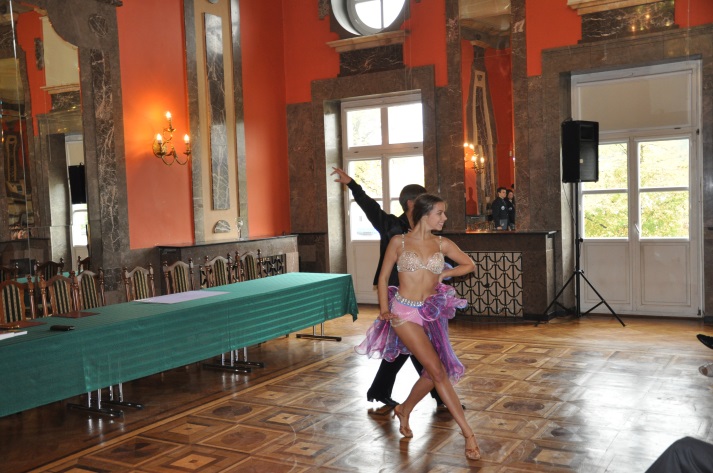 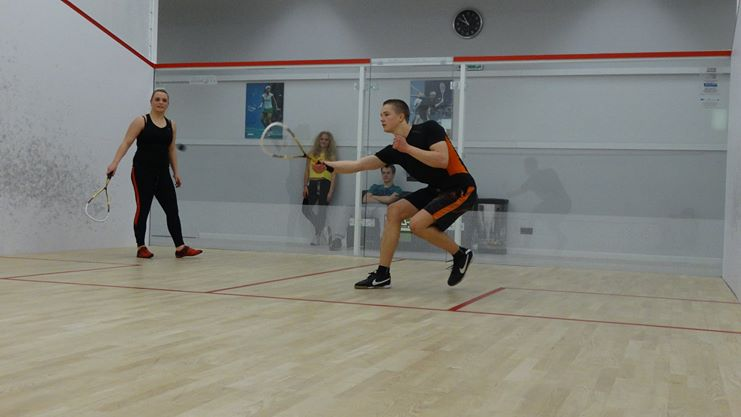 2. kształtowanie u ucznia poczucia własnej wartości  
Osiągnięcie tego zadania możliwe jest jedynie poprzez pokorę wobec zdobytej wiedzy, tak uczniów jak i kadry pedagogicznej, oraz dalszy rozwój w myśl starożytnej zasady „Wiem, że nic nie wiem”
3. kształtowanie poszanowania tradycji i drugiego człowieka
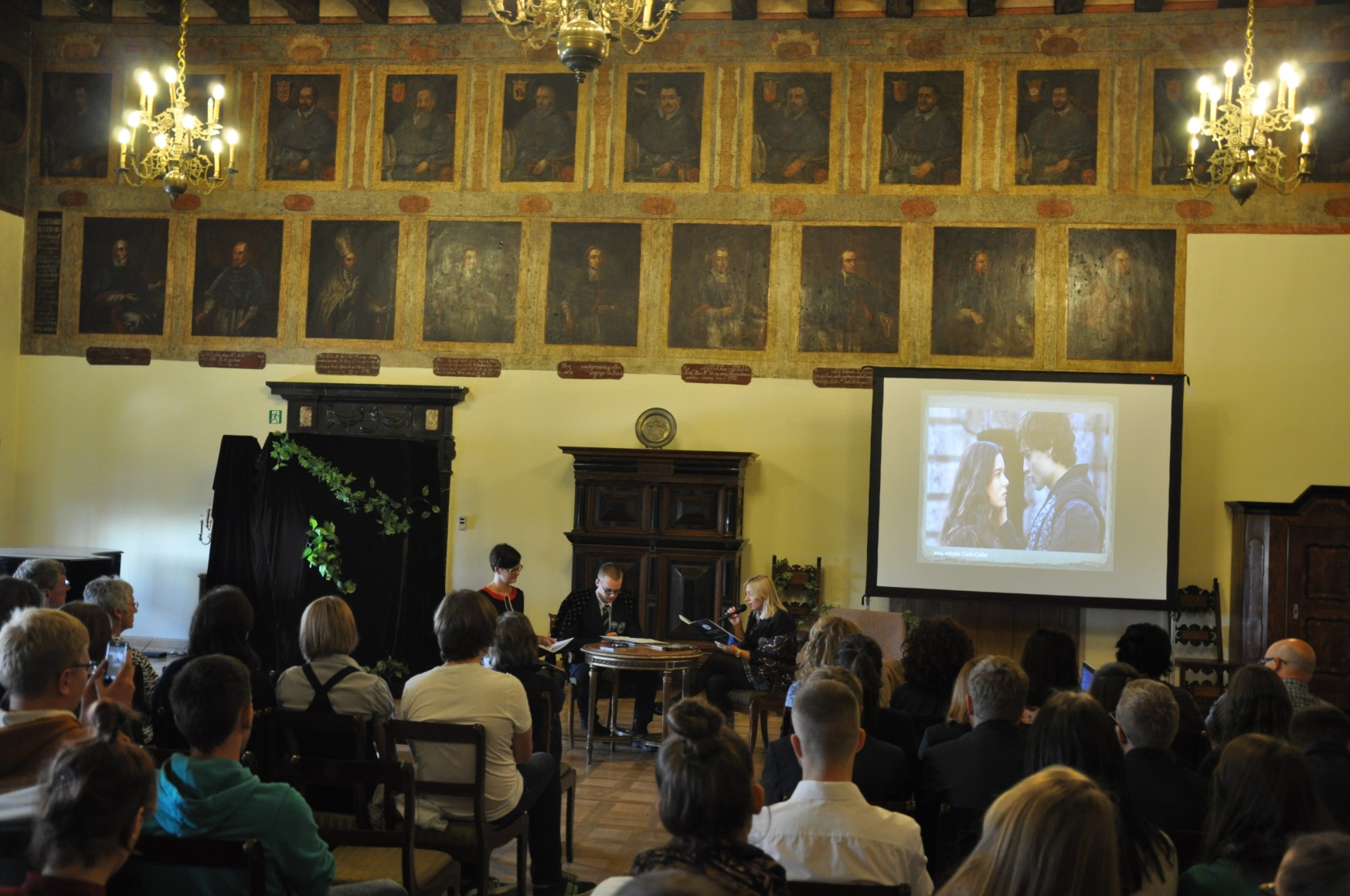 Proponujemy naukę w trzech profilach:
Biologicznym (rozszerzona oferta z biologii i chemii)
Matematycznym (rozszerzona oferta z matematyki, fizyki, informatyki)
Humanistycznym (rozszerzona oferta 
z j. polskiego , historii, WOS-u)
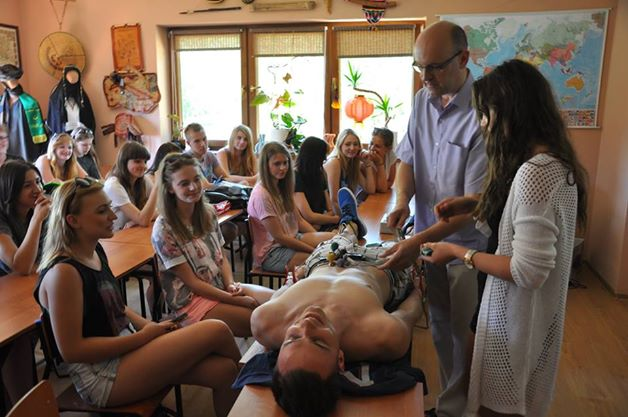 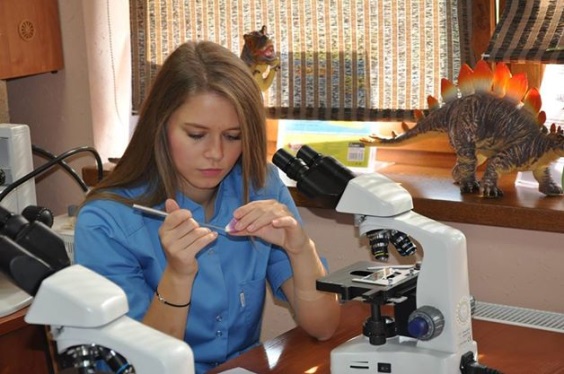 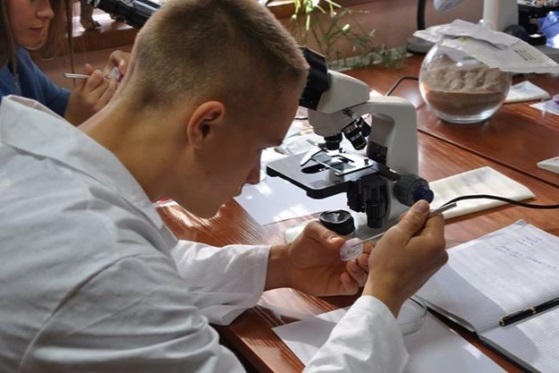 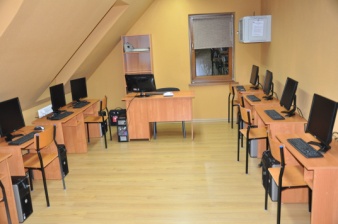 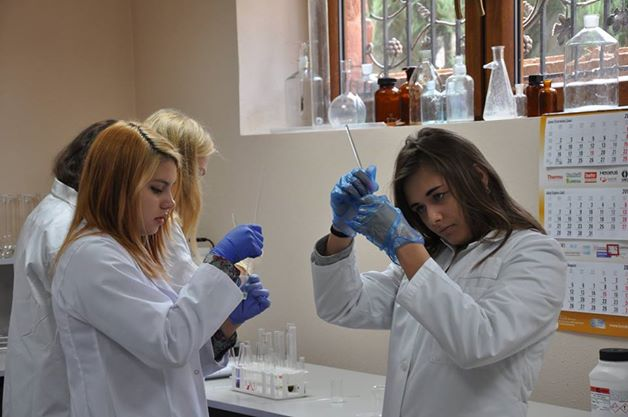 W budynku znajdują się 
pracownie  dydaktyczne:

biologiczna
chemiczna
geograficzna
fizyczna
polonistyczna
historyczna
informatyczna
matematyczna
językowa
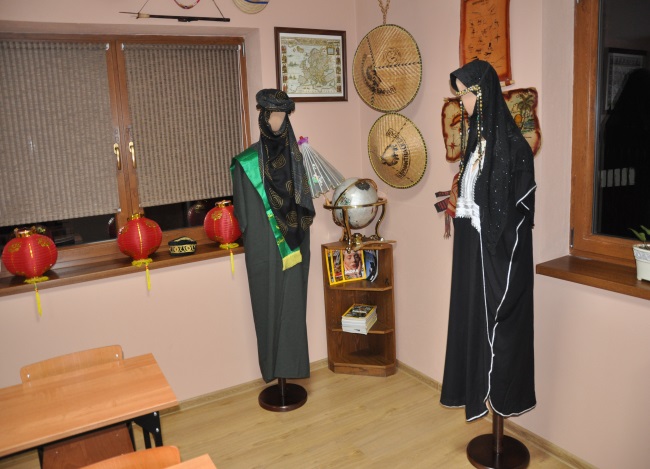 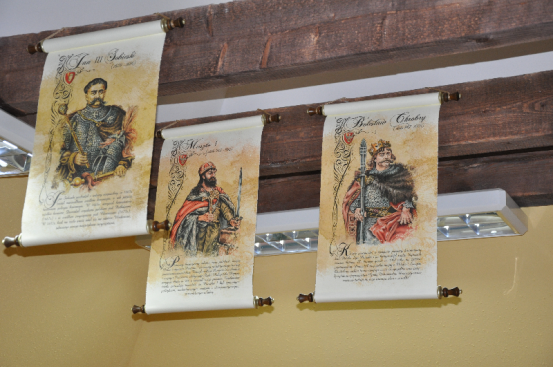 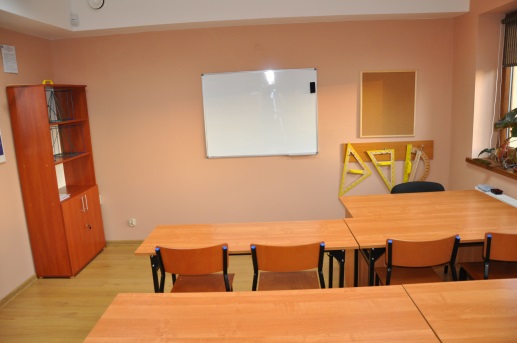 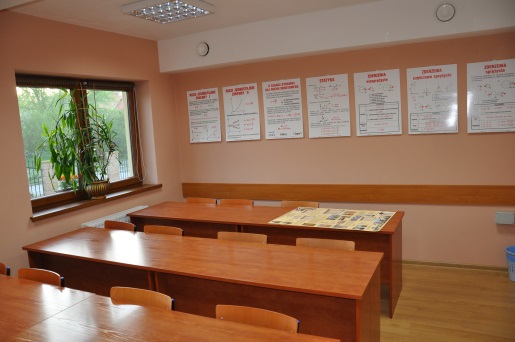 Oferta lokalowa szkoły
Budynek szkoły jest nowy, ogrodzony i monitorowany na zewnątrz i wewnątrz.
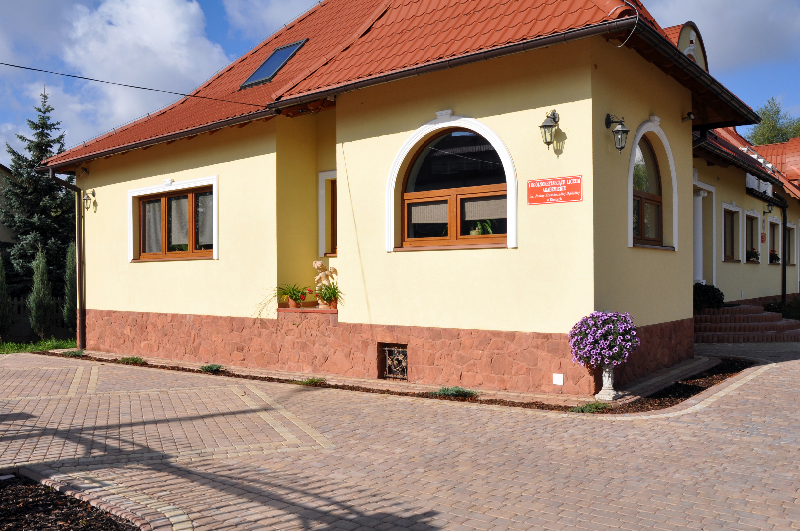 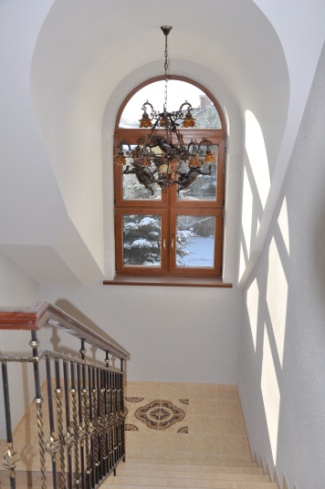 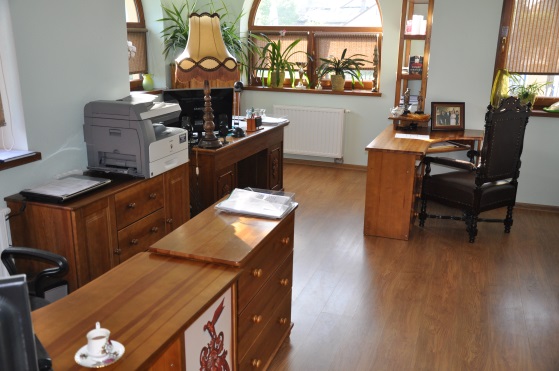 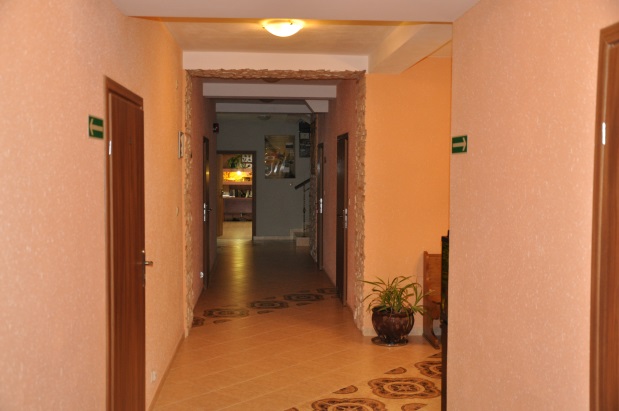 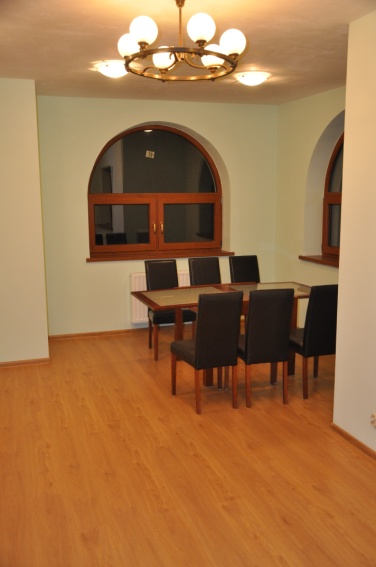 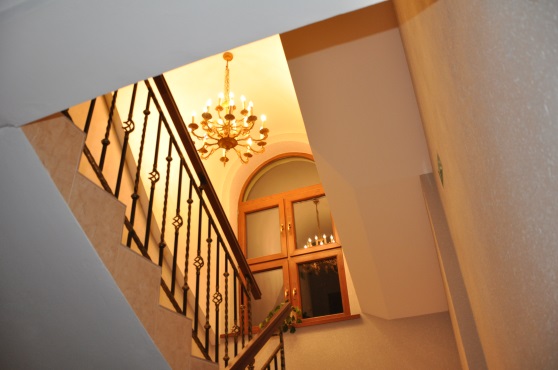 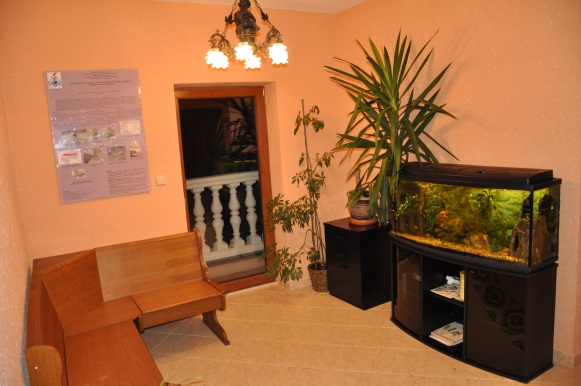 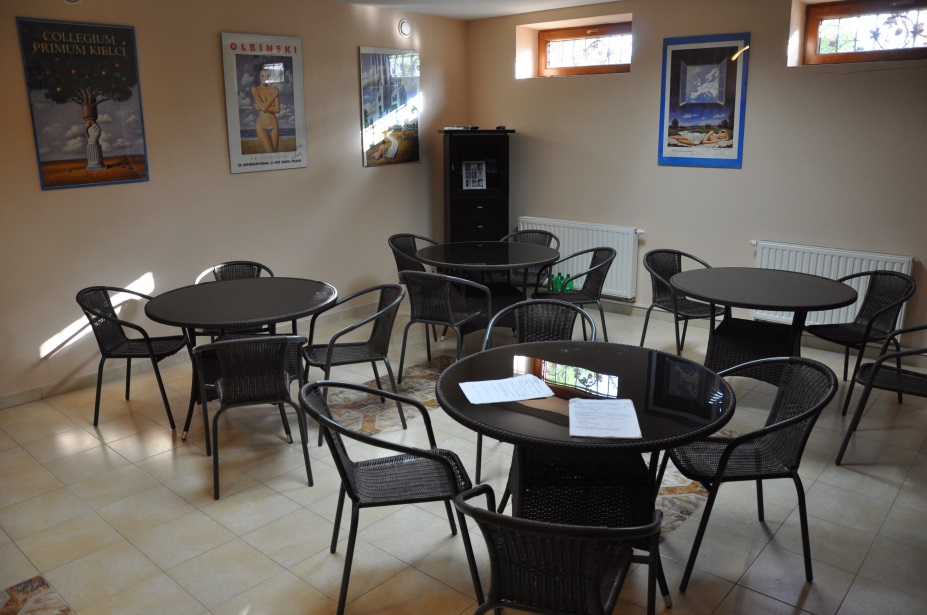 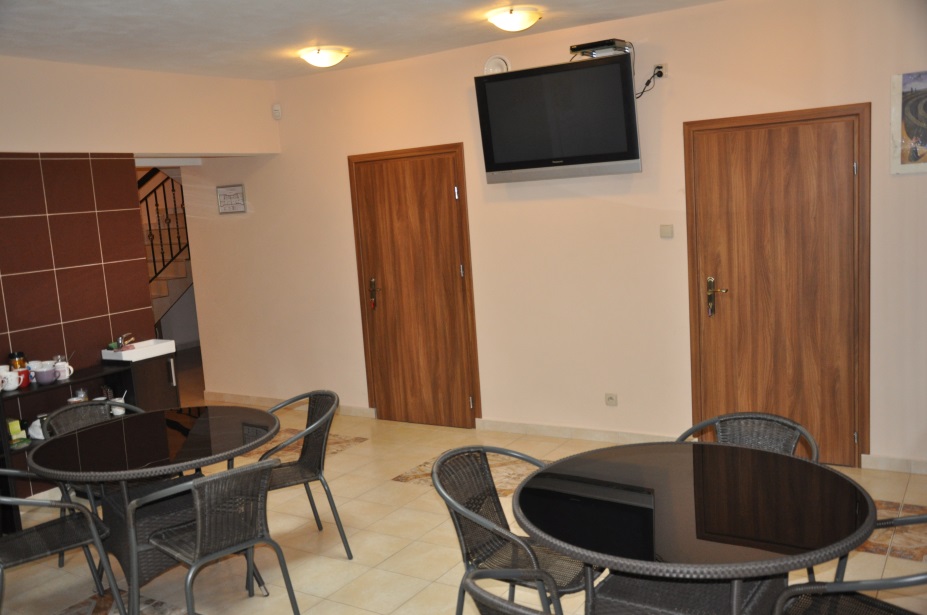 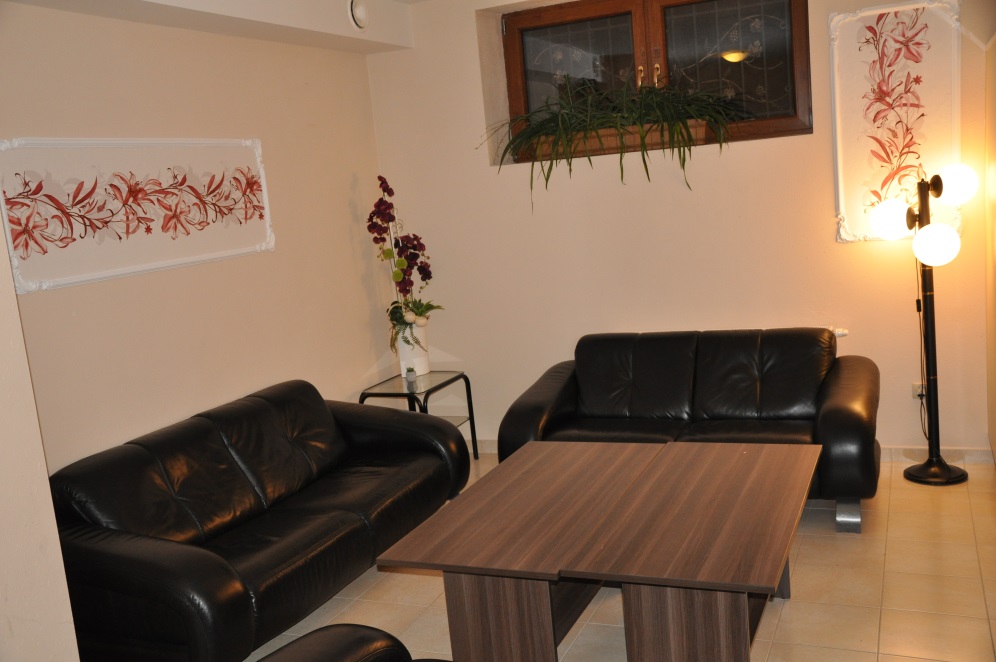 KLUB UCZNIOWSKI – MIEJSCE POSIŁKÓW, ODPOCZYNKU , PRZYGOTOWANIA DO       LEKCJI
Sala fitness

  ławka ze sztangą
 rower treningowy
 stepper
 wioślarz
 bieżnia
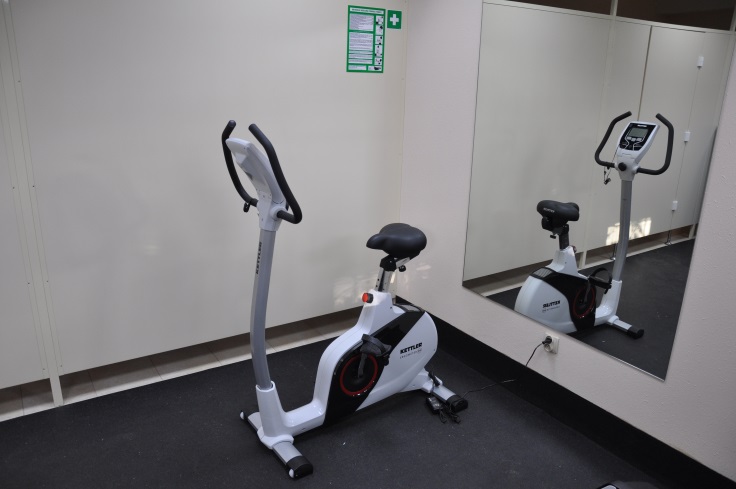 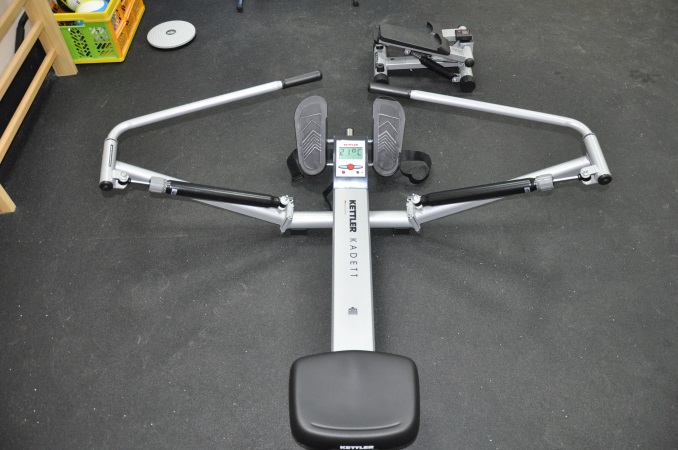 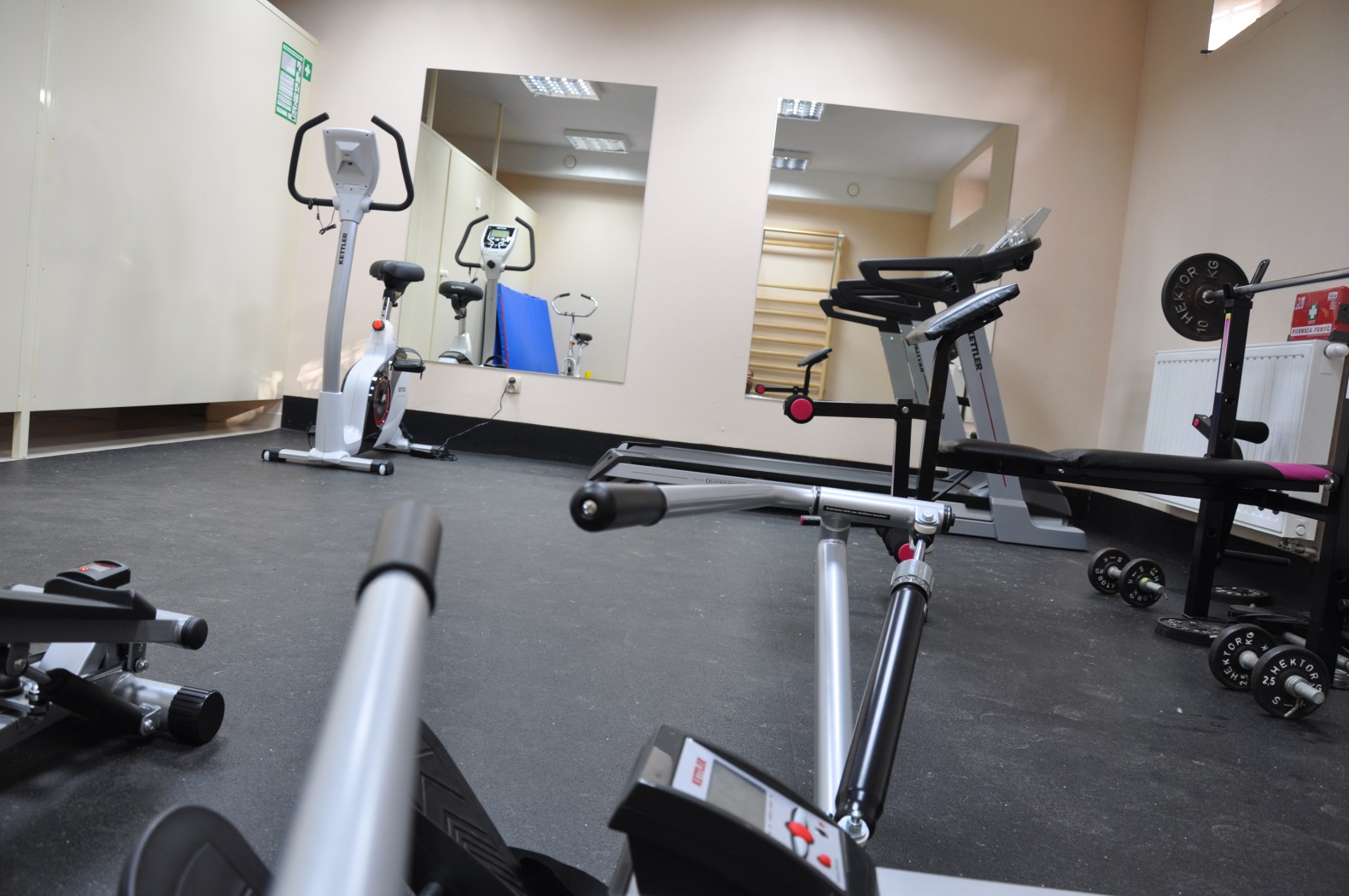 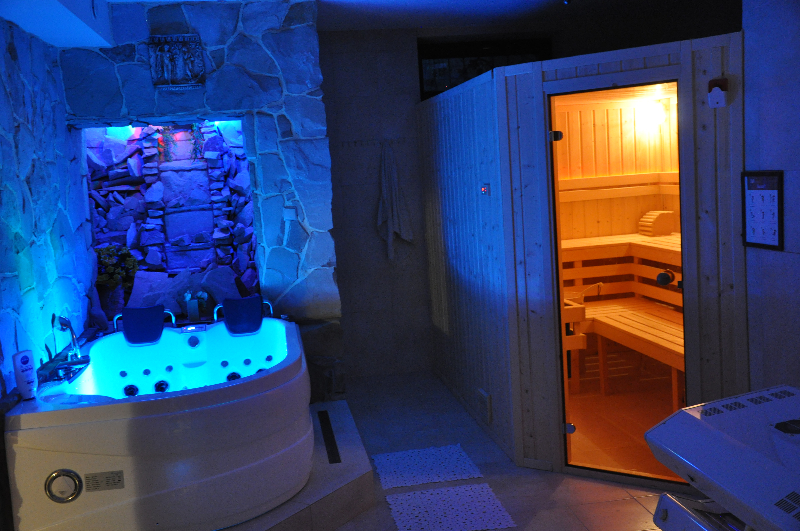 Kompleks odnowy biologicznej
sauna
wanna z hydromasażem
prysznice
przebieralnie
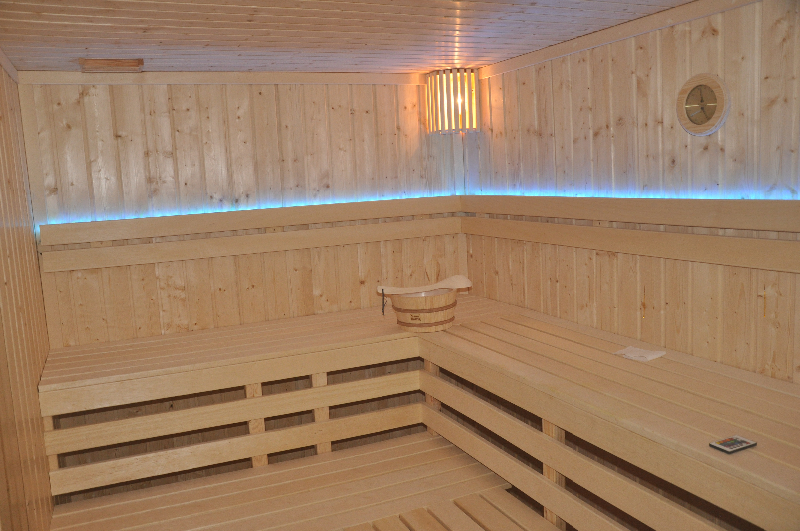 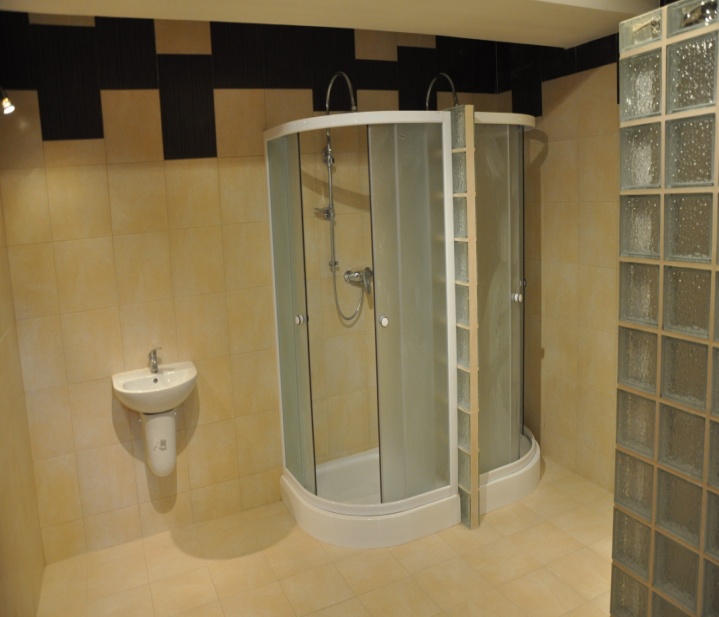 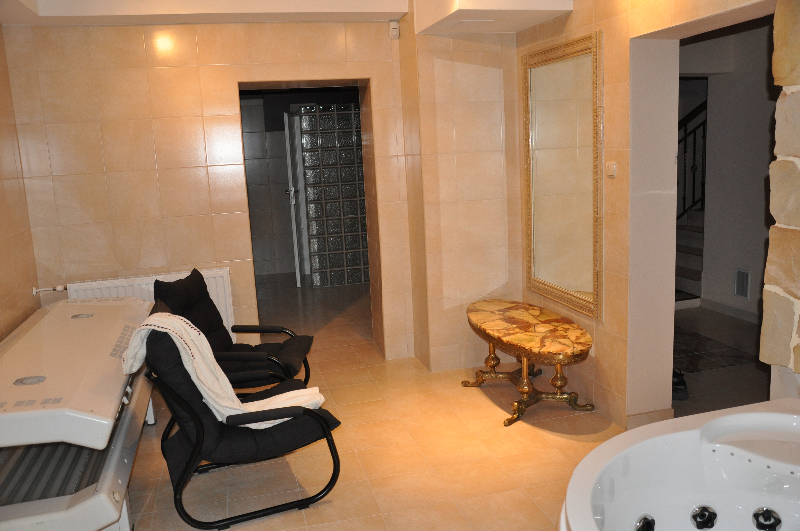 Szkoła zapewnia:
wysoką jakość nauczania, wychowania i opieki, 
profesjonalizm i bogatą ofertę zajęć pozaszkolnych,
poszerzoną ofertę edukacyjną poprzez wdrożenie programów autorskich i innowacji pedagogicznych, które będą odpowiedzią na zapotrzebowanie edukacyjne uczniów,
prowadzenie aktywizujących metod pracy ucznia i nauczyciela,
zajęcia w ramach zielonej szkoły,
zajęcia w ramach białej szkoły,
dodatkową ofertę nauki języków obcych,
bezpieczeństwo,
dobre wychowanie oparte na zasadach savoir-vivre,
Sylwetka absolwenta

Nasz absolwent będzie miał jasno określony cel w życiu. Będzie  przygotowany merytorycznie do świadomego wyboru swojej dalszej drogi kształcenia. 
Będzie znał słodycz sukcesu, ale i smak ciężkiej pracy. Będzie otwarty na ludzi i wyzwania XXI wieku. 
Będzie wyposażony w podstawowe umiejętności pozwalające na funkcjonowanie w współczesnej rzeczywistości, tj. prowadzenia konwersacji, zasad savoir-vivre, pływania, jazdy na nartach/desce snowboard, tańca , gry w tenisa stołowego, ziemnego i pool bilard, jazdy samochodem.
SZKOŁA DODATKOWO PROPONUJE :

BIAŁĄ SZKOŁĘ z nauką jazdy na nartach/ desce snowboard, w ramach zajęć z WF-u

ZIELONĄ SZKOŁĘ  z badaniami  terenowymi 

Naukę gry w pool-bilard

Zajęcia na basenie  w ramach WF-u

Kurs prawa jazdy
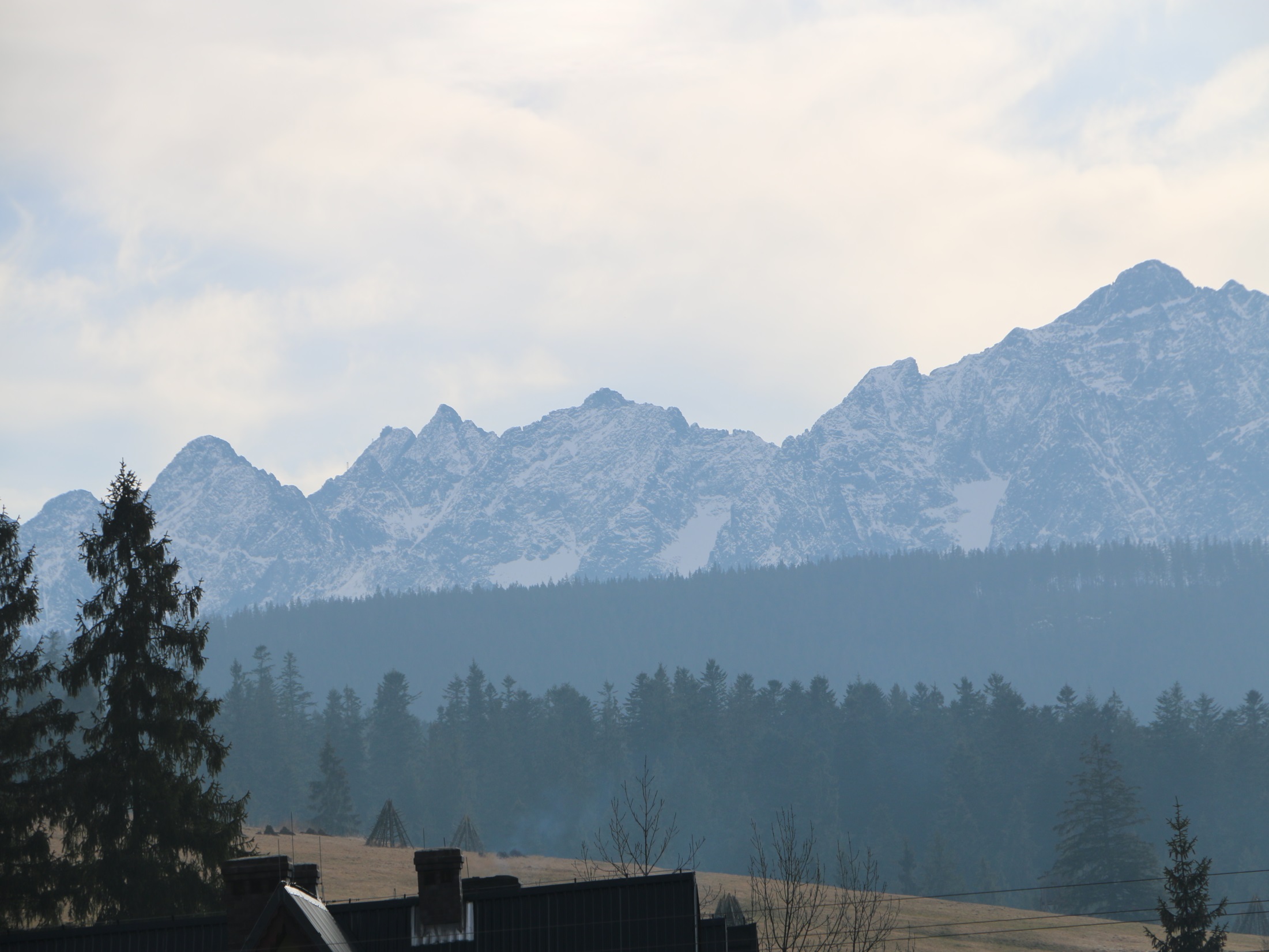 BIAŁA SZKOŁA 
I OGÓLNOKSZTAŁCĄCEGO LICEUM AKADEMICKIEGO
im. Janiny Kossakowskiej -  Dębickiej
w Kielcach

Małe Ciche 08-13.02.2014r.
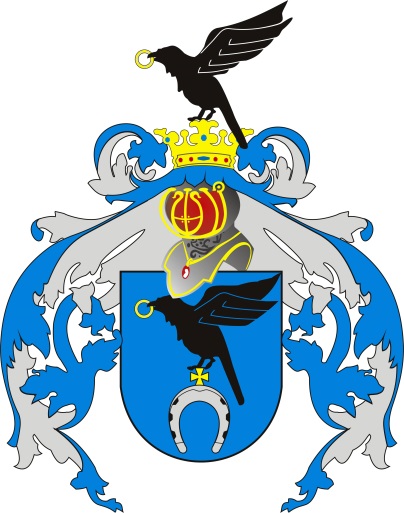 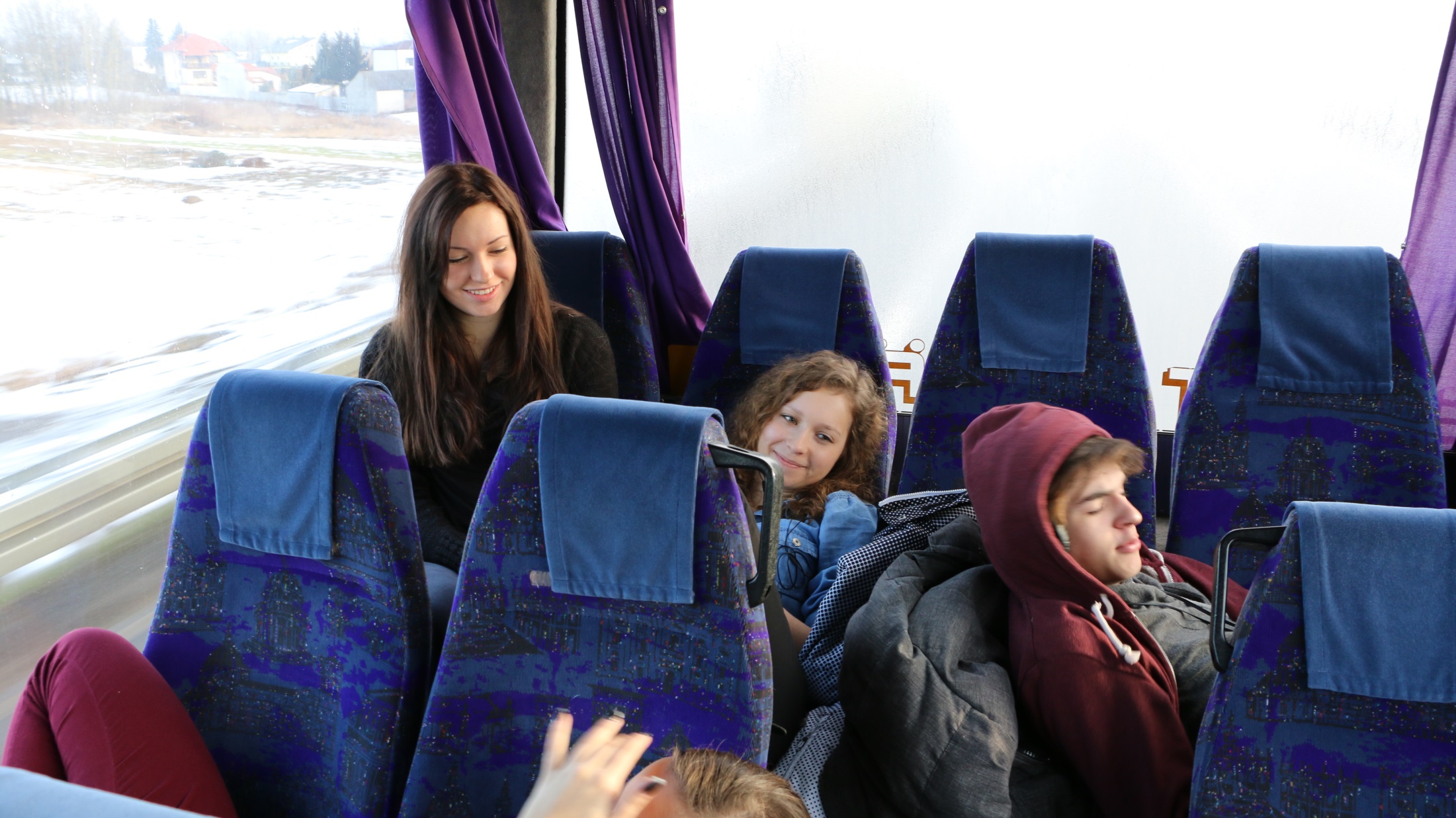 Ale luz !!!
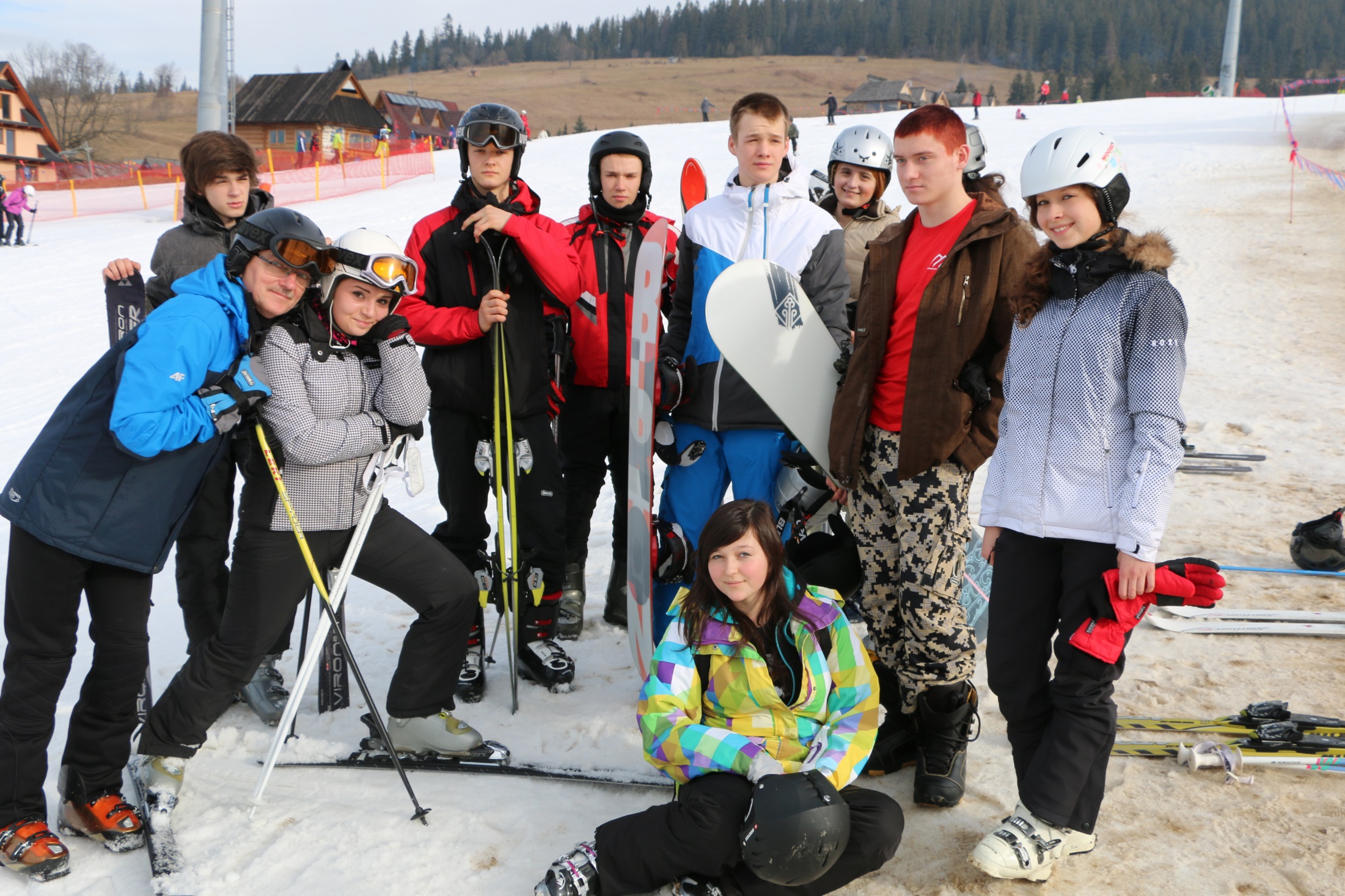 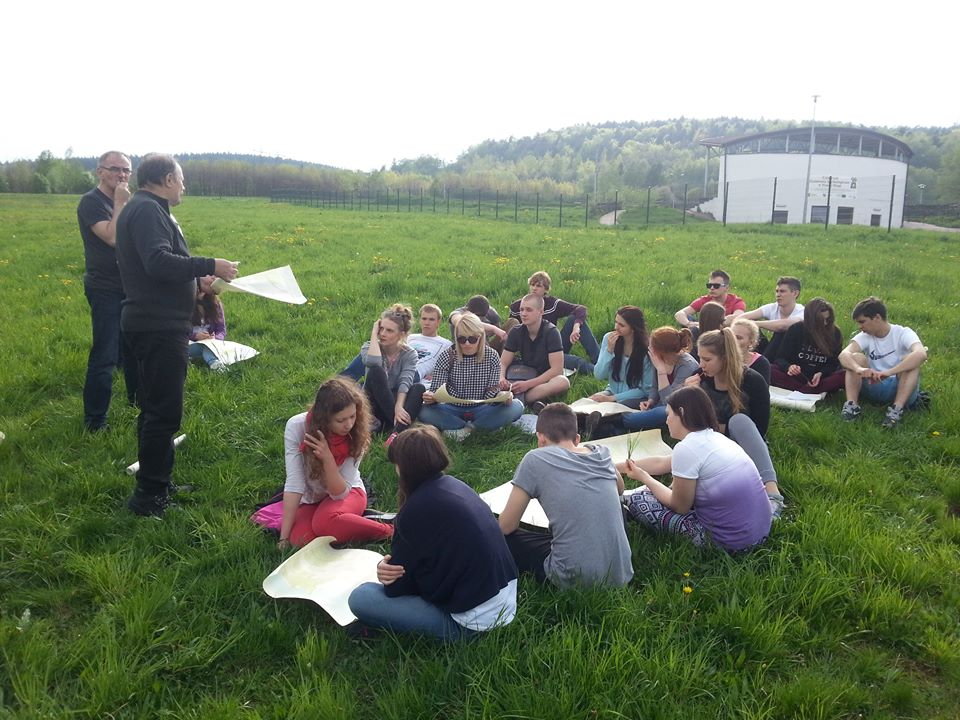 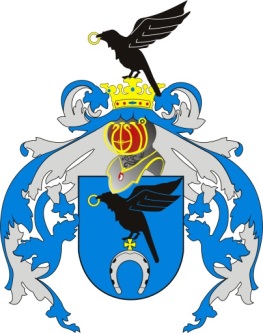 ZIELONA SZKOŁA 
I OGÓLNOKSZTAŁCĄCEGO LICEUM AKADEMICKIEGO
im. Janiny Kossakowskiej -  Dębickiej
w Kielcach

Nowa Słupia 26 – 30. 04. 2014r.
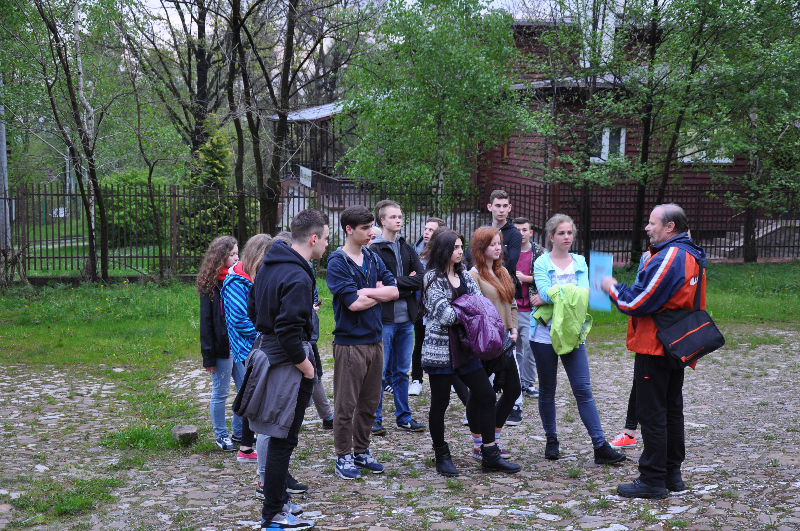 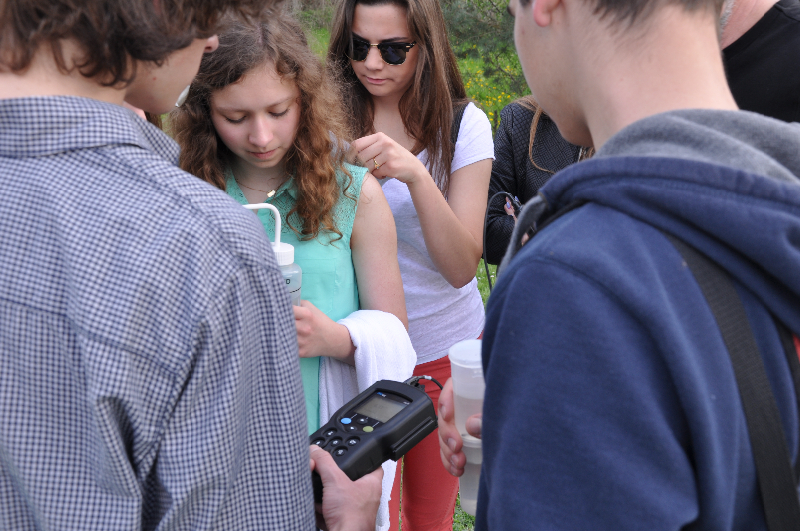 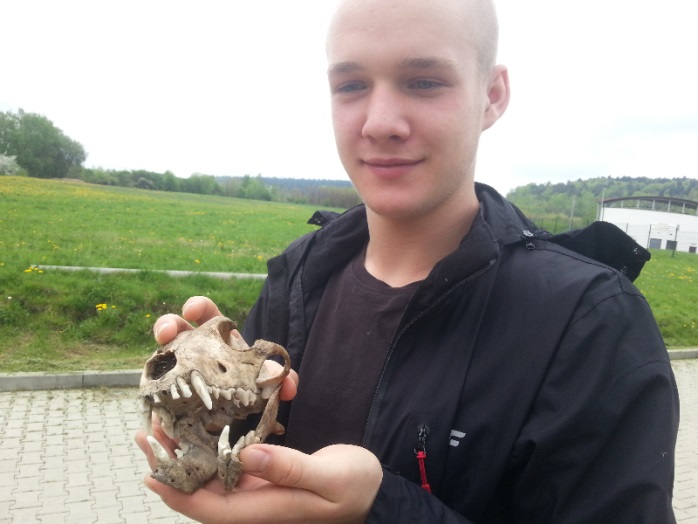 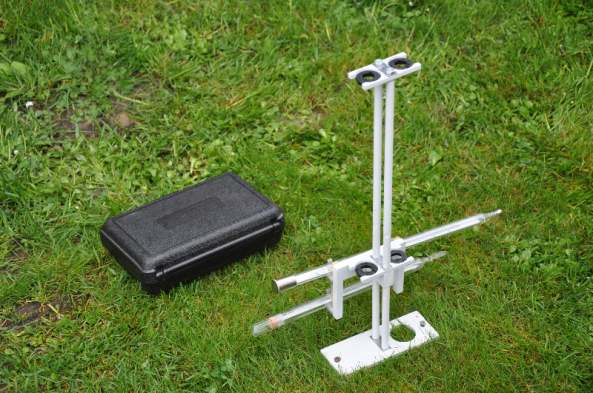 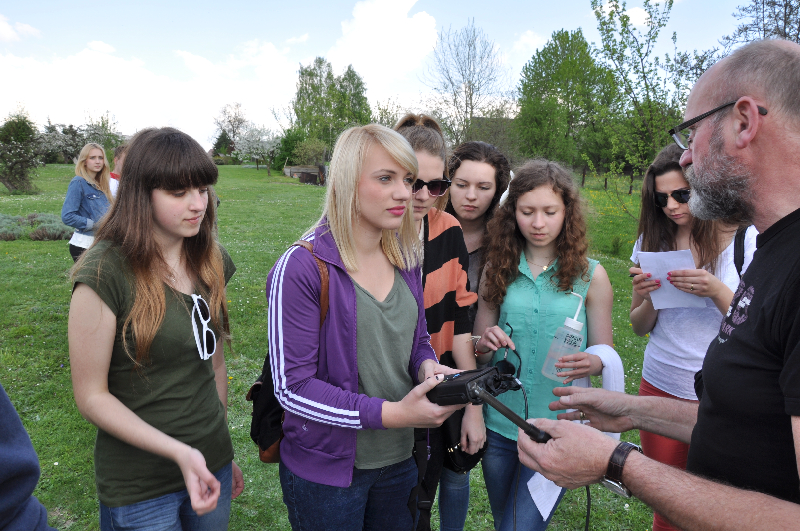 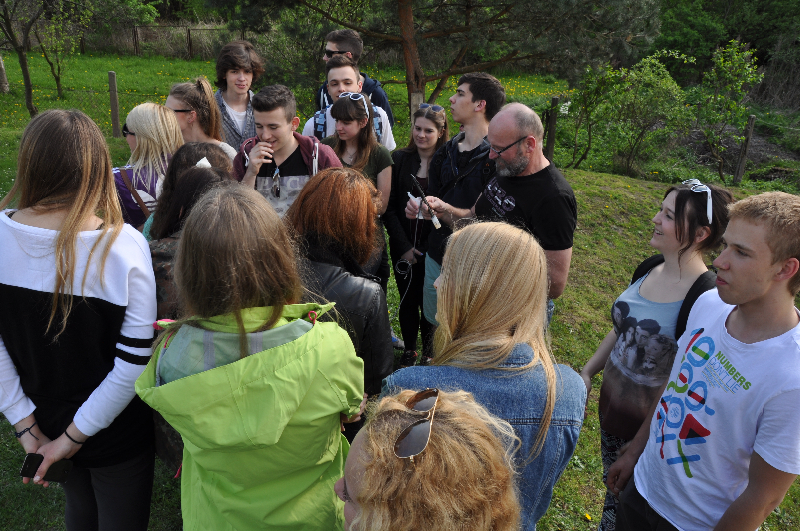 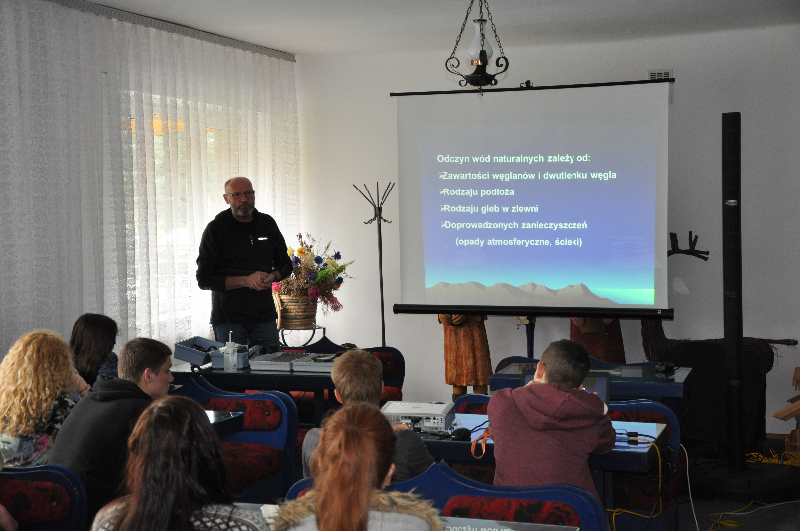 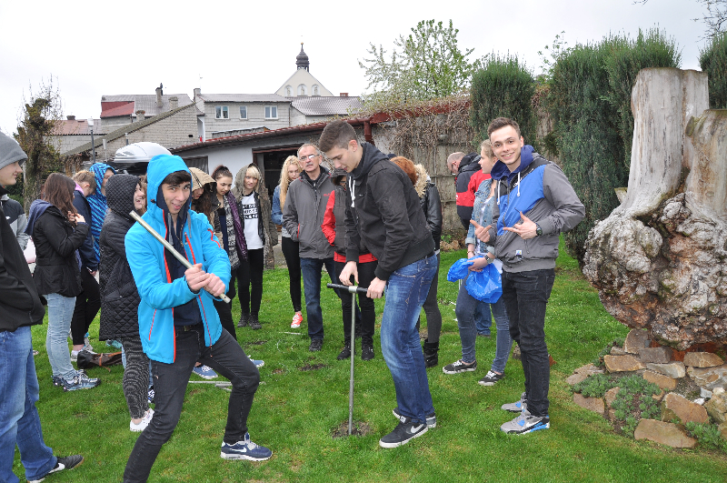 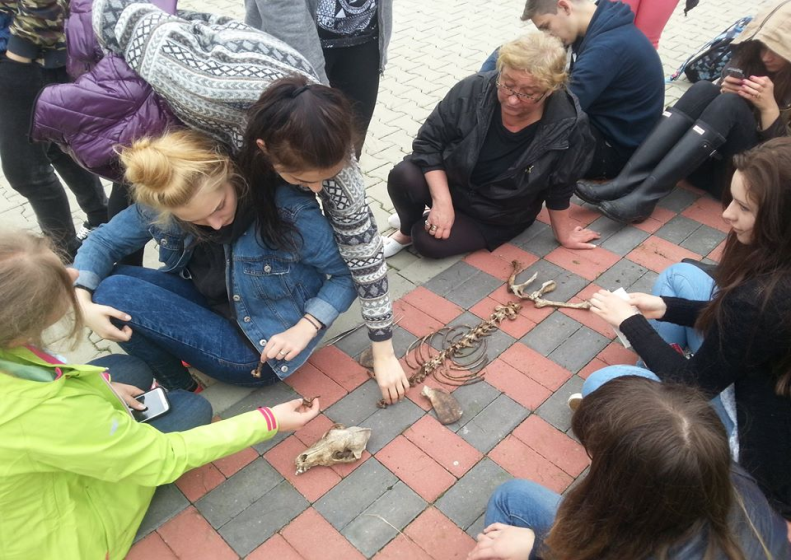 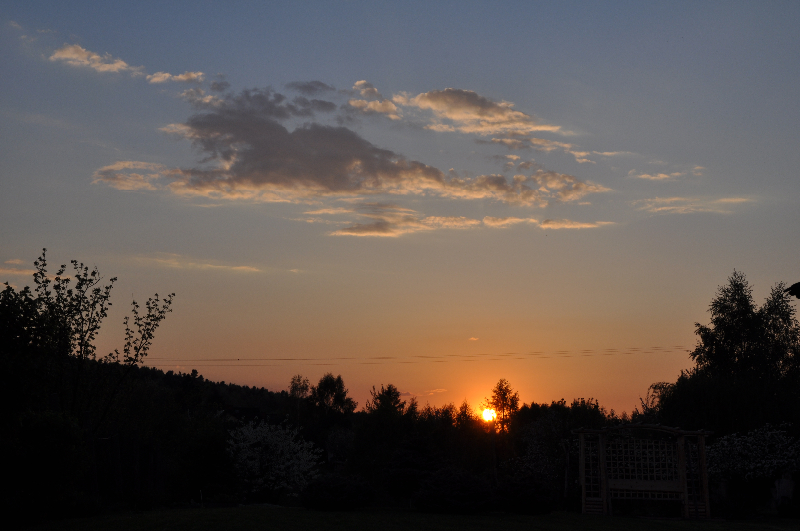 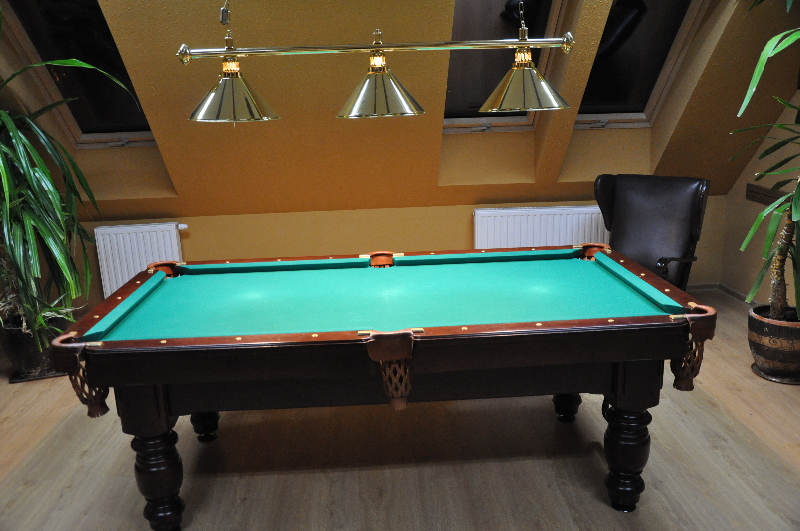 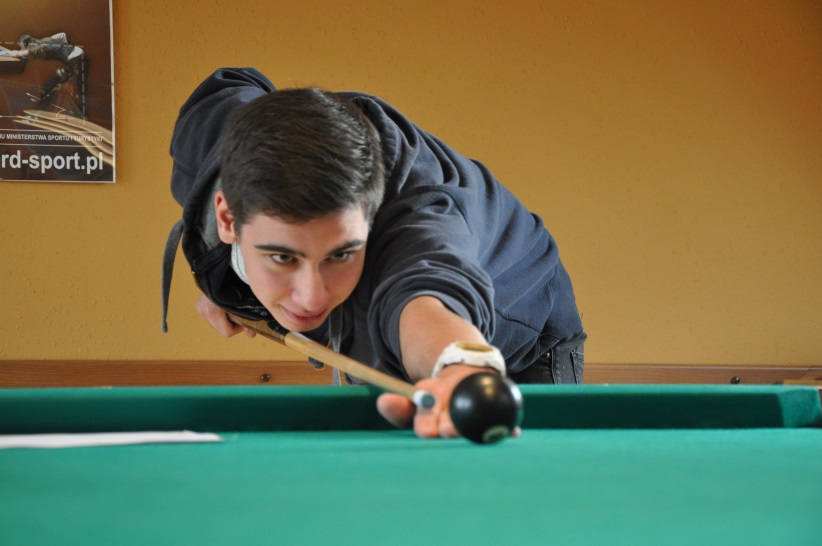 Pool-bilard
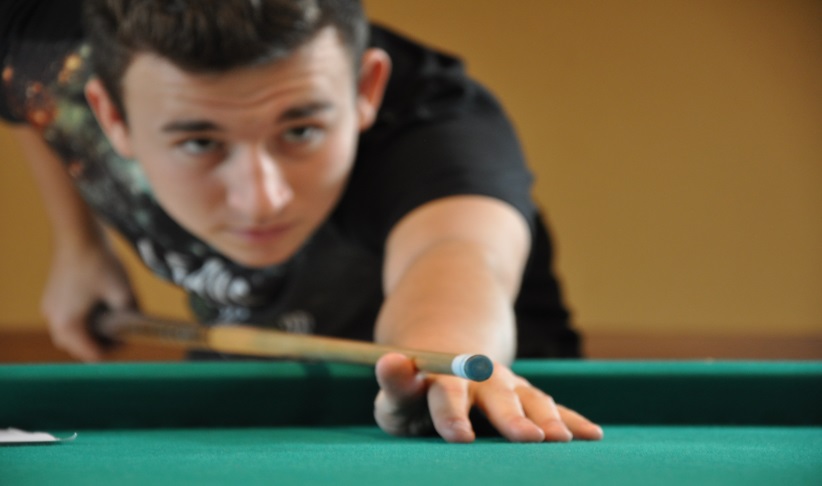 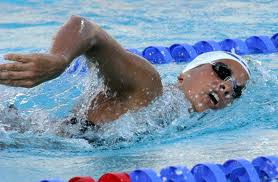 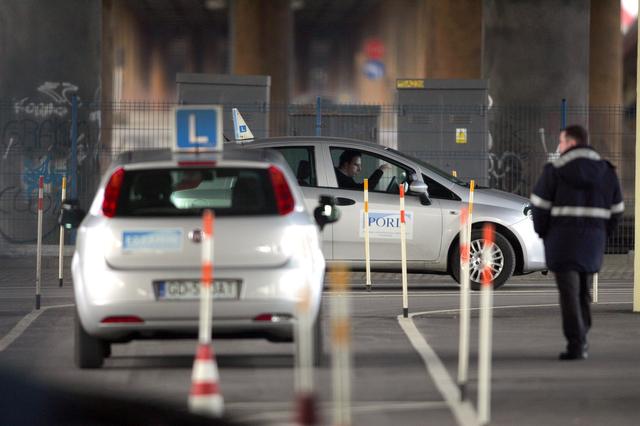 pool-bilard,
KURS  PRAWA JAZDY
ZAJĘCIA NA BASENIE
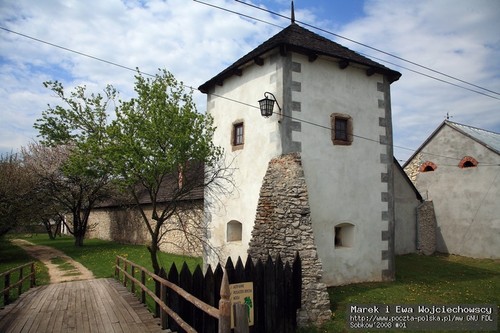 LEKCJE    HISTORII
ZAMEK- FORTALICJA  W SOBKOWIE
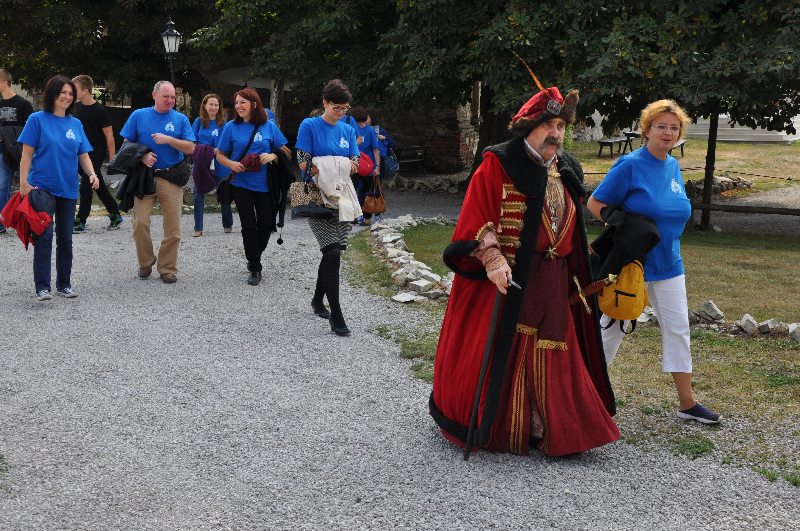 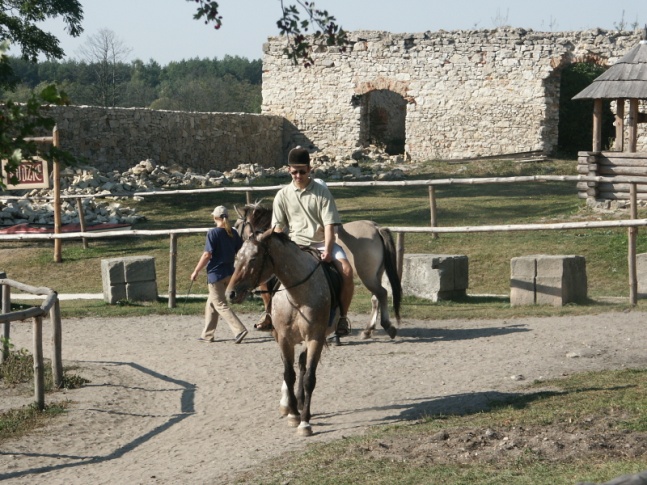 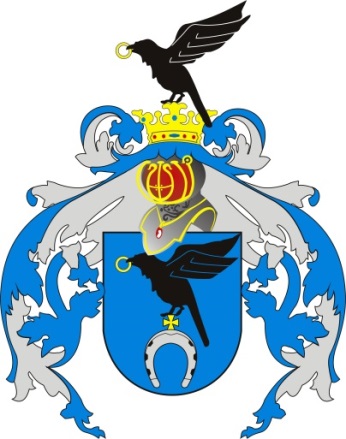 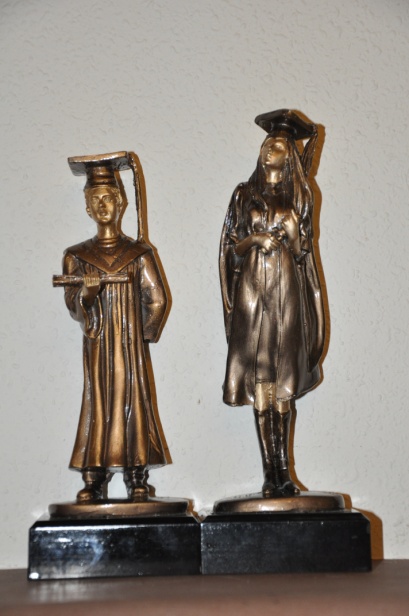 I OGÓLNOKSZTAŁCĄCE LICEUM AKADEMICKIE
im. Janiny Kossakowskiej-Dębickiej
UL. RZECZNA 2, 25-039 KIELCE
TEL. 0048 41 301-01 13
System nagradzania uczniów
W szkole funkcjonuje system  stypendialny przeznaczony dla  uczniów o wybitnych osiągnięciach. Uczeń, który uzyska  za rok szkolny  średnią ocen  5,0 i wzorowe zachowanie, decyzją Rady Pedagogicznej przez następny rok  otrzymuje stypendium w wysokości 250 zł miesięcznie.
Uczniowie z osiągnięciami sportowymi o zasięgu co najmniej wojewódzkim otrzymują wyposażenie w sprzęt sportowy stosowny do uprawianej dyscypliny oraz statuetkę "Primus Academicus”. 
 Finaliści oraz laureaci centralnej olimpiady przedmiotowej  otrzymują od Dyrektora    
      szkoły nagrodę w wysokości   300 zł oraz statuetkę "Primus  Academicus"   
4.  Uczniowie szkoły z osiągnięciami artystycznymi (literackimi, plastycznymi, 
     muzycznymi) otrzymują możliwość jednorazowego dofinansowania warsztatów   
     kształcących i rozwijających predyspozycje artystyczne oraz statuetkę "Primus Academicus"
I OGÓLNOKSZTAŁCĄCE LICEUM AKADEMICKIE
im. Janiny Kossakowskiej-Dębickiej
UL. RZECZNA 2, 25-039 KIELCE
TEL. 0048 41 361-35 18
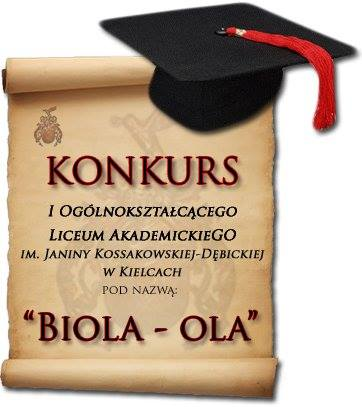 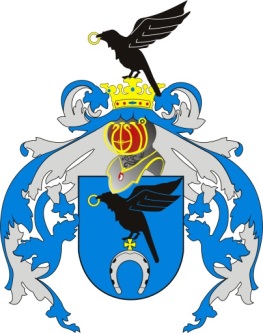 Konkurs przedmiotowy z biologii
BIOLA-OLA
dla uczniów szkół gimnazjalnych
 
Organizator konkursu:  I Ogólnokształcące Liceum Akademickie  im. Janiny 			       Kossakowskiej-Dębickiej w Kielcach
 
Patronat merytoryczny: 


                                       Samorządowy Ośrodek Doradztwa  Metodycznego               
                                       i Doskonalenia Nauczycieli



		       Katedra Ochrony i Kształtowania Środowiska                    
                                       Uniwersytetu Jana Kochanowskiego w Kielcach
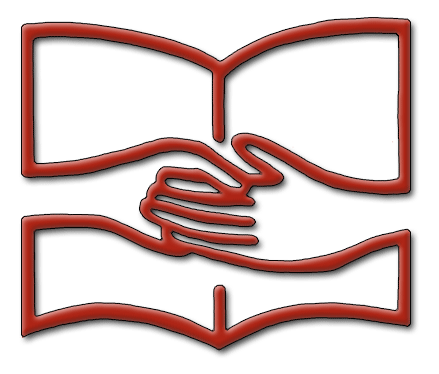 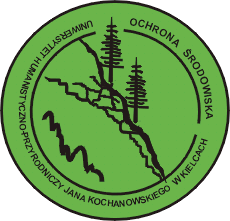 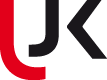 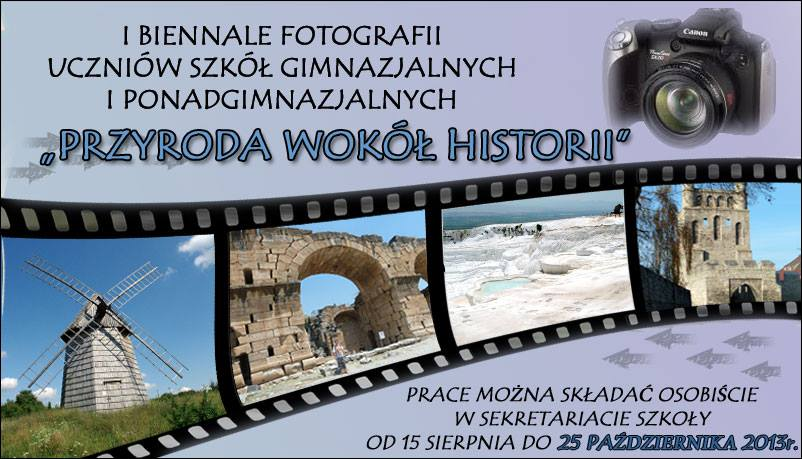 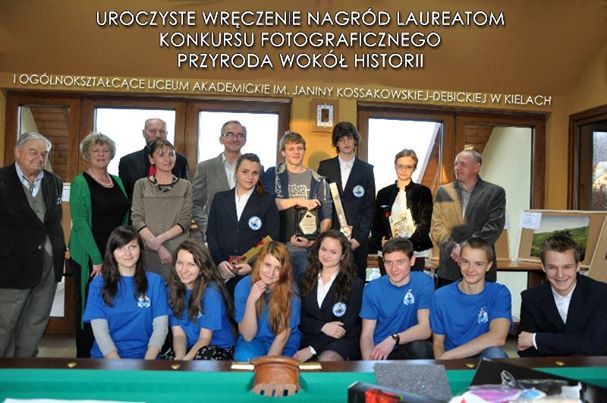 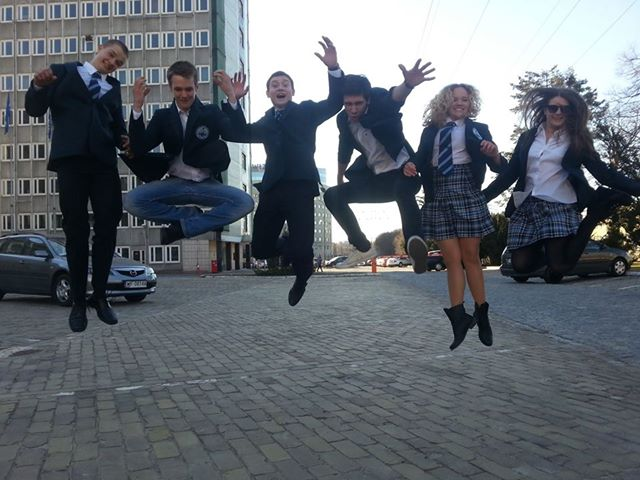 www.olaszkola.pl     www.facebook.com/olaszkolaolaszkola
DZIĘKUJĘ ZA UWAGĘ I ZAPRASZAM DO SZKOŁY

 OTWARTE CZWARTKI 
DLA UCZNIÓW I RODZICÓW